Esperar contra tota esperança
Pregant amb el llibre :
“Es bueno Creer en Jesús” de J.A.Pagola
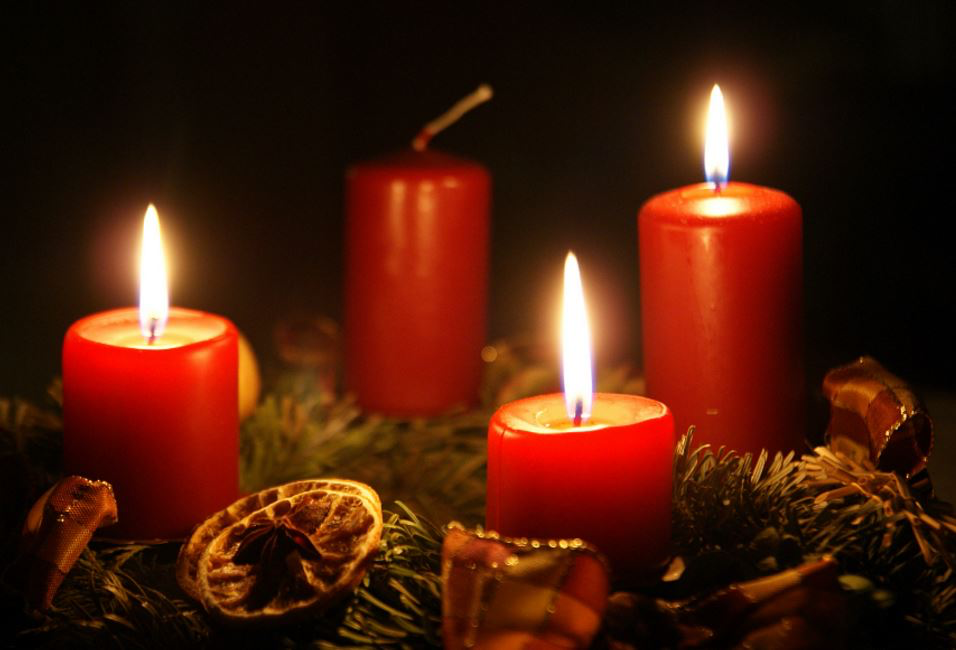 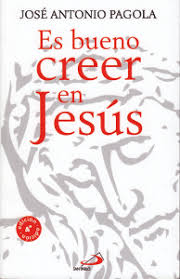 Diumenge 15 Desembre
Oratori Centre Borja
19:00:trobada i salutacions
19:30:inici pregària
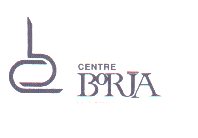